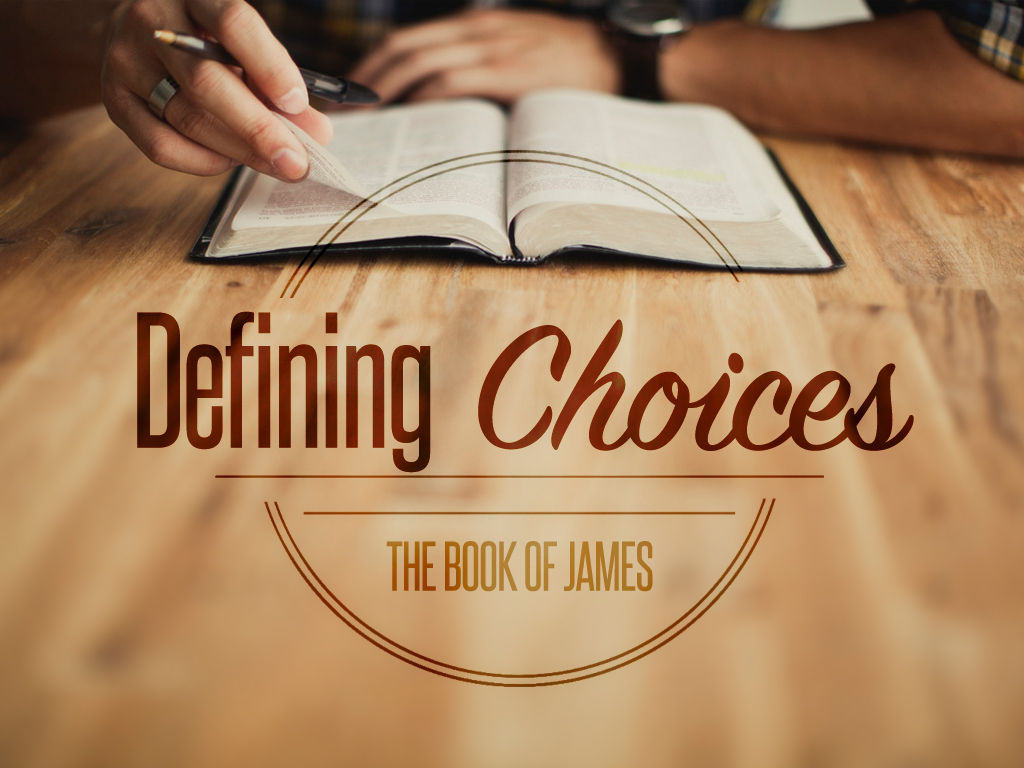 Defining Choices
[Speaker Notes: Tonight we are finishing our series on the book of James.]
Life-Changing Choices
I Choose Perseverance, Responsibility & Transformation.
James 1
I Choose To Be Welcoming, Merciful& Faithful.
James 2
I Will Speak & Think With Righteousness.
James 3
I Choose To Acknowledge God In All My Ways.
James 4
[Speaker Notes: Acknowledge God – as my closest friend, as my reference point for humility, as my judge, and as the purpose for my plans.

I CHOOSE NOT TO TRUST RICHES.   This section refers to two Bible teachings.

First is Vs 1-3: A reference to Matt. 6:19-21.  Think about where you’ve laid up your treasure.
Second is Vs 4-6: A reference to Leviticus 19:13 and Deut. 24:14-15…. Command aimed at keeping people from getting rich by mistreating others.  Repeated in Proverbs 3:27-28.  When we don’t pay those who have earned payment, it is counted against us.  This section builds off the arrogant discussion of the man who planned to buy and sell and make a profit – but wasn’t concerned with what is SPIRITUALLY profitable.

5:6- The GREEDY of the World find it easy to step on and take advantage of Christians because as James says they do “not resist.”  Like Jesus was meek and led to slaughter, his disciples (the just) have been persecuted and abused with ease by the ruthless and greedy.  Point: Just because it was easy to do – doesn’t make it right!]
Life-Changing Choices
I Choose Not To Trust In Riches.
James 5:1-6
I Choose Patience.
James 5:7-11
I Choose Prayer.
James 5:12-18
I Choose Pursuit.
James 5:19-20
[Speaker Notes: I CHOOSE PATIENCE. 
Strong Heart.
Avoid of complaining.
You’re Not Alone. (remember the prophets)
Endure, Trusting in the Compassion and Mercy of God.

**** Think of how many areas Patience impacts!!!  The list is astounding…

Patience and Love	Patience and Perseverance	Patience and Temptation	Patience And decision making	Patience and the prophets	Patience and Faith in God	Patience and our Prayerlife		Patience and reaping and sowing		Patience and intolerance/righteous indignation 		Patience and stewardship	Patience and conflict	Patience and dating	Patience and fruit of the spirit	Patience and mental peace/anxiety	Patience and Parenting	Patience and redeeming the time

3 reasons for patience: Helping us be patient: there is a legitimate need for late rains. There is precious fruit, and jesus return is SO SOON!

Vs 9 – Patience with one another again: Judge not... Technically this is don't Groan. The muffled impatience we have towards fellow Christians.  We expect them to know better or do better. We clash personalities or just want to rush their growth… we get frustrated with our spiritual family just like biological family sometimes.

In my goals and in my relatinoships: I NEED PATIENCE!

I CHOOSE PRAYER.
In suffering, I will pray to God. In good times, I will still speak to God, but in praise…. Because God is the one I will turn to. I turn to him.  Pray without ceasing…

Praying when we are suffering – facing poverty, prison, hardships, disappointments, grief, depression, hopelessness.
Praying when we are sick – the benefit of CALLING the eldership to us, to pray and to care for us.
Praying when we are spiritually sick – when sin is pulling you down – it is time to SIT DOWN with your spouse, with your friend, with a trusted Christian and say: this is my sin. Please pray for me.

**BECAUSE God answers PRAYER.  God intervenes on behalf of his people to bring about an outcome we wouldn’t have been blessed with otherwise. For example, think of Elijah.. (1 Kings 18:41-45…based on the promise of Deut. 11:13-17.)  When suffering, sick, or overcome with sin:: PRAY – pray fully (7 times) and pray not selfishly (like ch 4) but for God to fulfill His promises.  May He give us each day our daily bread, May His kingdom come and His will be done!]
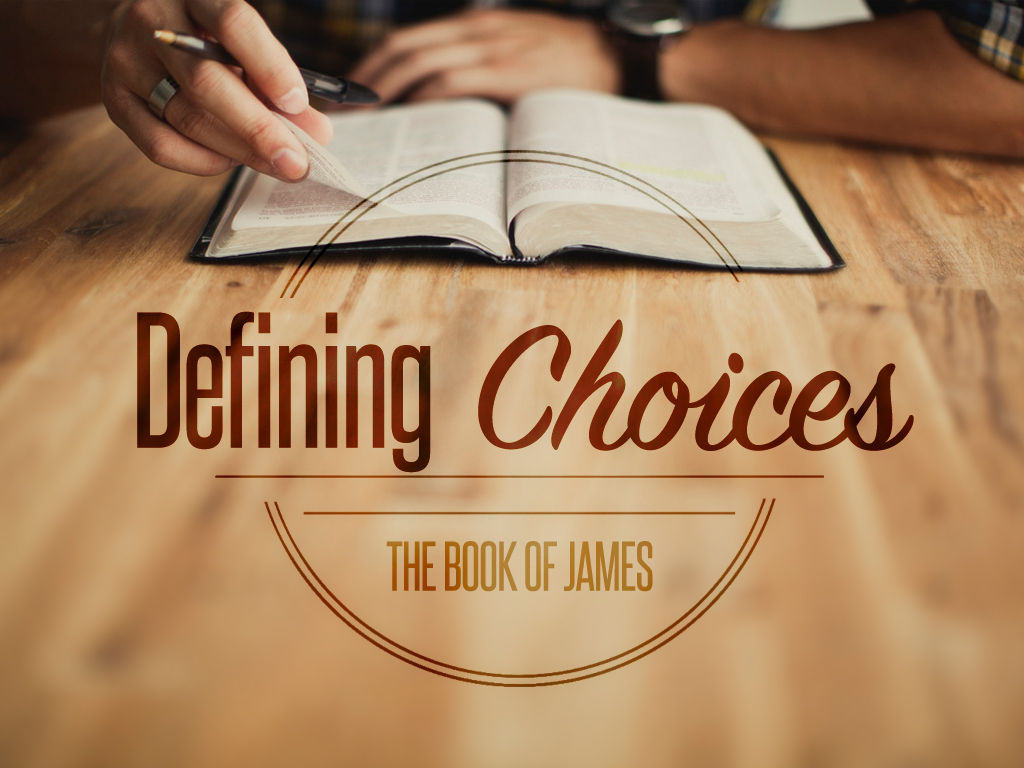 Defining Choices
[Speaker Notes: I CHOOSE PURSUIT.
James’ final words are for us to pick up where he leaves off.  In this book he’s guided us to make choices that keep us away from sin and walking in Holiness with Jesus. And he’s talked to us about these choices to give us not just a better life on earth – but to SAVE OUR SOULS from DEATH.

I choose not to give up on one another. I choose to get in my car and drive to your house and sit at the kitchen table and study.  I choose to pick up the phone and call you and urge you with love to turn back from sin. I choose to pray for the right things to say and to speak with boldness and compassion.  I choose to come after you.

This choice is the epitome of an ACTIVE LOVE.  Jesus left heaven to pursue you and me – to win us back by His love and leadership.
Luke 15- the shepherd ventures out to find the wandering lamb and bring him or her back.

** Because Good people with Good hearts DO get blinded by sin and STRAY.
** Because Good people with Good hearts WILL TURN BACK – maybe not every time – but sometimes they really do come back!!
** Because Death can be avoided and A MULTITUDE (not just a few – but even years of bad decisions) can be COVERED by the blood of Christ!

If that is you tonight – and you are here because Someone Asked you simply to come back – then PLEASE – know it’s not too late. You are loved by God and he will SAVE YOU.

Just turn from your sinful way and come BACK!]